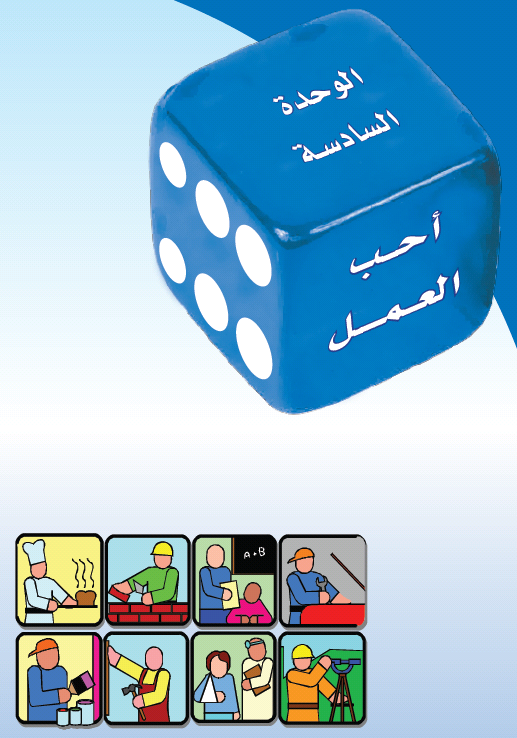 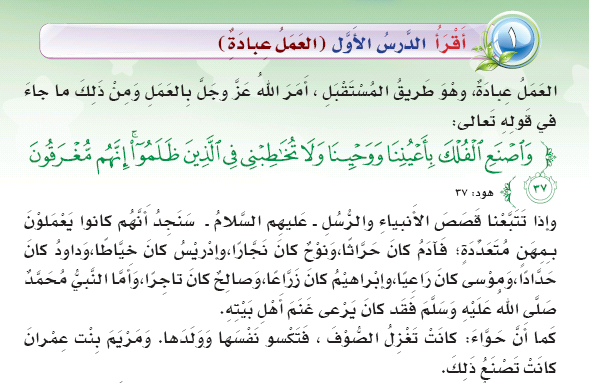 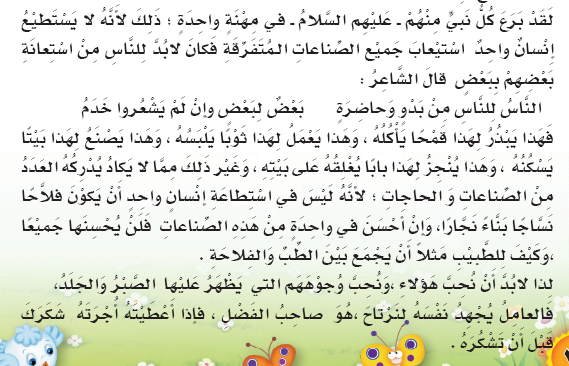 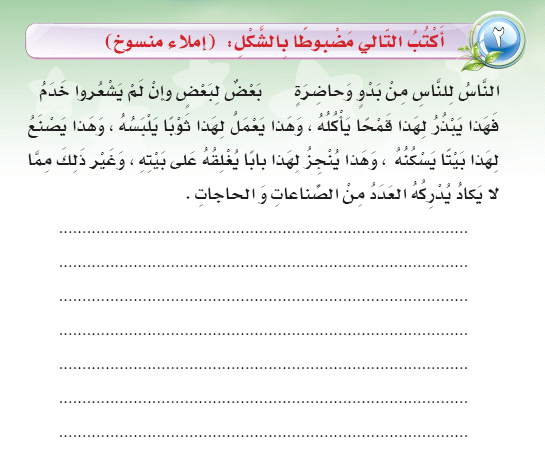 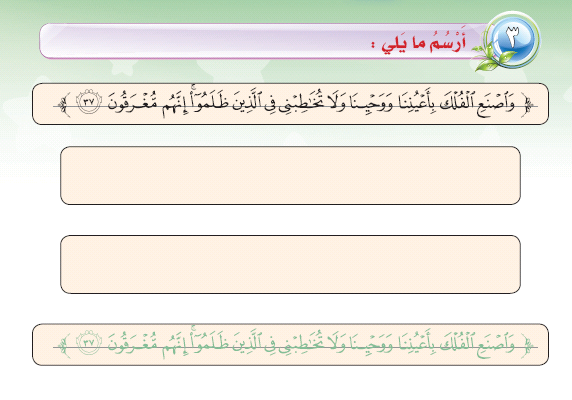 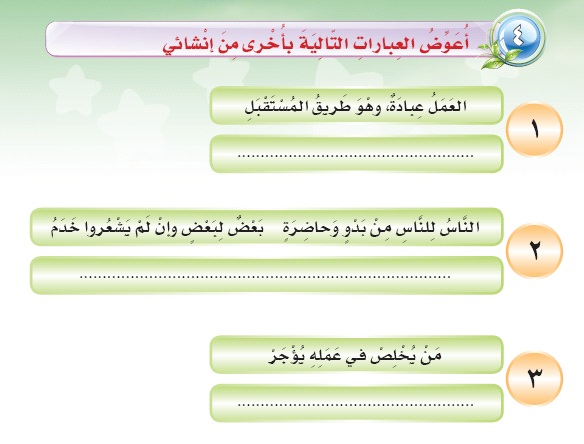 العمل المفيد عبادة وهو عماد المستقبل
الناس كل منهم يحاج إلى الآخر وإن لم يشعروا بذلك
من يتقن عمله يثاب على ذلك
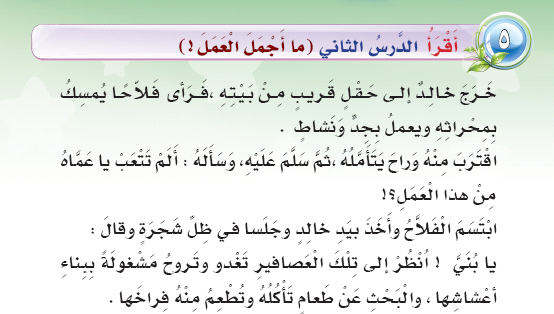 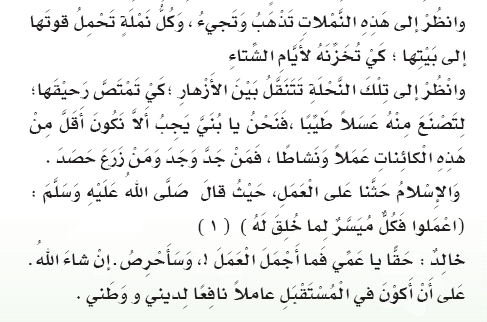 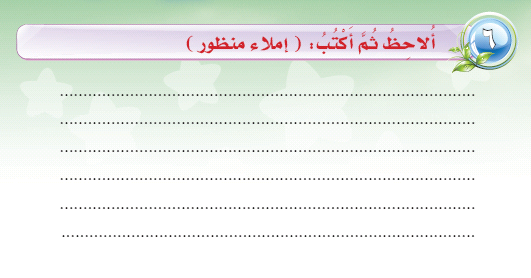 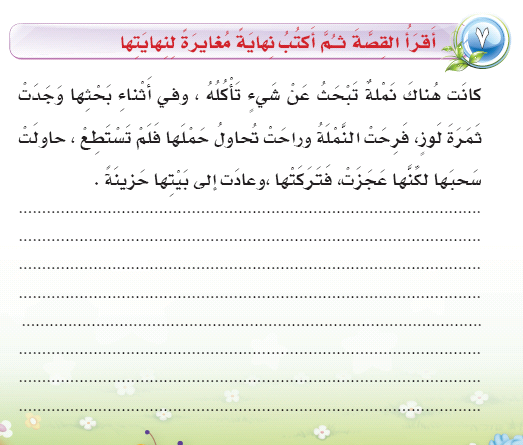 حاولت النملة حمل حبة اللوز فلم تستطع فحاولت مرة أخرى فلم تستطع فذهبت إلى بعض أصدقائها ودعتهم لمساعدتها في حمل الثمرة وعادت النملة فرحة
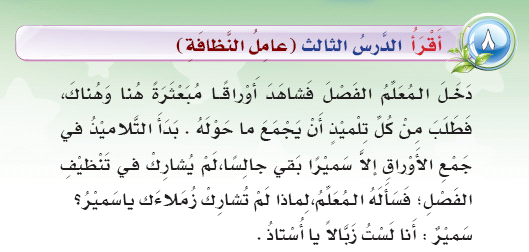 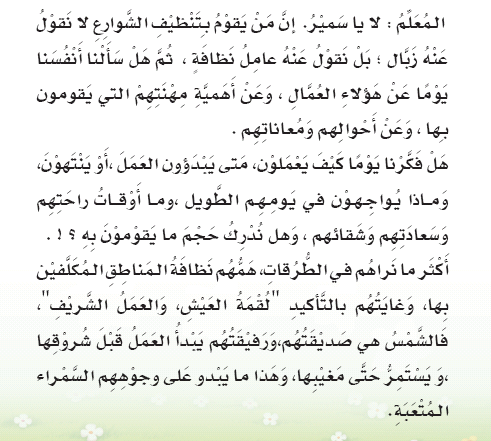 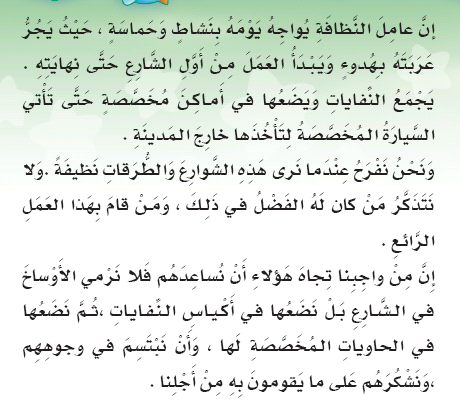 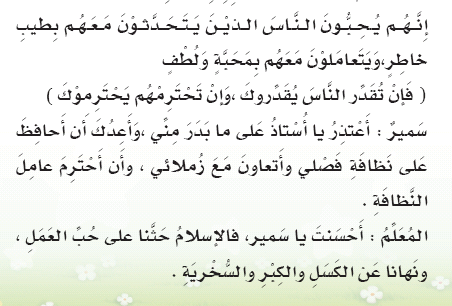 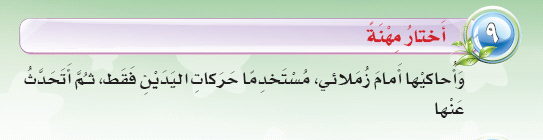 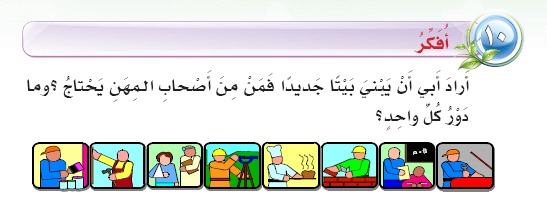 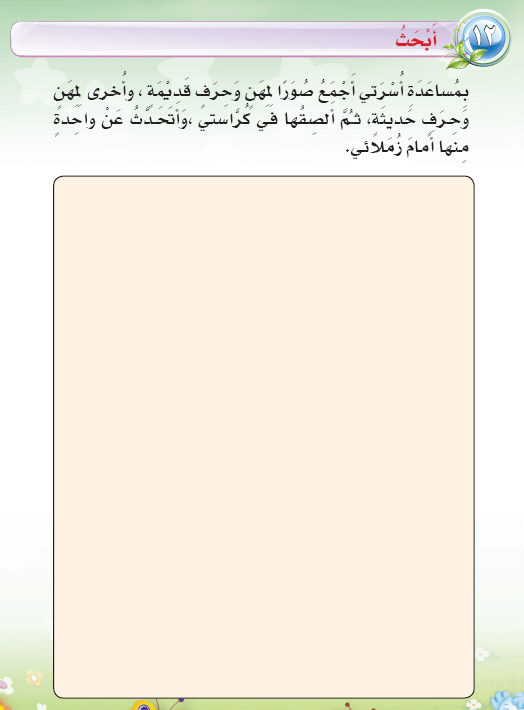